VITAMINS
Mrs.shali B.S. Msc Nursing 
Assistant professor
Child Health Nursing
Annammal college of Nursing ,Kuzhithurai
Vitamins  are micronutrients which play a crucial role in maintaintaining various biological processes in human body
These are classified broadly into two groups
Vitamin A is an important member of Fat soluble vitamins Group which plays a vital role in maintaining good vision and aids cellular  growth 
Discovered in the year 1913, it was initially termed as the ‘ANTI INFECTIVE VITAMIN
MECHANISM OF ABSORPTION IN THE BODY
SINCE vitamin A is fat soluble in nature .It cannot be directly absorbed from the diet and hence it is first solubilized to micelles in the intestinal lumen and further absorbed by the duodenal mucosal cells
PREVALENCE
Vitamin A deficiency is the leading cause of preventable blindness in children.
It also increases risk of pregnancy various diseases  and in some cases death from severe infections.
In recent study has stated that world wide approximately 4.4 million preschool kids develop visible vision damage due to vitamin A deficiency
SOURCES
Vegetables like sweet potato,spinach,carrots,tomato,etc.
Animal sources include 
                                    Hard boiled egg
                                     Chicken breast
                                     Salmon
                                     Tuna
                   Yogurt,pista,mango,dried apricots
Fortified ready to eat cereals
FUNCTIONS
Promote growth of strong teeth and bones.
Normal brain development and functioning of the nervous system
Maintenance of a healthy skin texture and prevents dry skin
It is essential for maintaining a good eye sight 
Carotene acts as an anti oxidant and protect cell damage by free radicles
DEFICIENCY DISORDERS
XEROPHTHALMIA
This condition encompasses all the defects which affect the eyes
1. NIGHT BLINDNESS
              It indicates complete lack of vision at night
              Human retina has specialized photo receptor cells rods,cones.
              It can be both hereditary and acquired
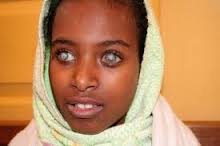 2.Conjunctival xerosis
Extreme dryness of the eye surfaces caused by deficiency of tears or conjunctival secretions
It is mainly caused due to loss of goblet cells of the conjunctival epithellium
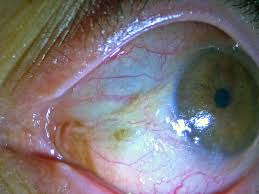 3.Bitot’s spot
It is characterized by presence of a thickened superficial layer of flattened cells having a frayed keratinised surface with prominent gram positive bacteria or in some cases even fungi
4.Corneal xerosis
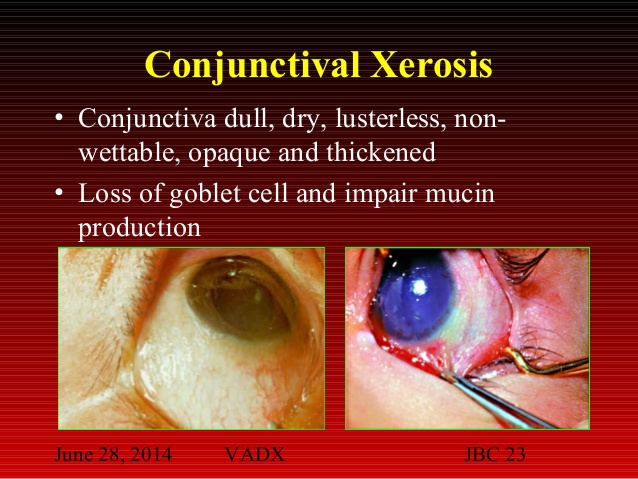 This is a mpre advanced stage of lesions which represent severe vitamin A Deficiency
It is highly reversible and can treated using external vitamin A supplements.
5.keratomalacia
This is last stage of xerothalmia where there is complete destruction  of cornea
IT usually affects both eyes
Severity can vary from mild to severe
In extreme cases it can also cause blindness Affects younger age
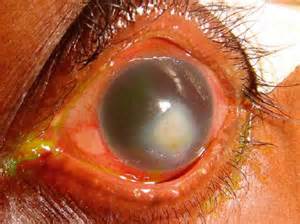 6. Corneal scars
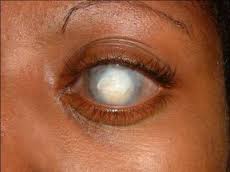 It occur due to injury ,infection, or xerophthalmia
It affects both sides of cornea
These can be two forms ACTIVE AND INACTIVE
COMMON IN YOUNGER CHILDREN
  OTHER CONDITIONS
cancer.,measles,and age related macular degeneration
TREATMENT OF DISORDERS
Treatment  involves diet pattern modification include foods rich in the deficient nutrient.
Coloured vegetables 
Supplements
VITAMIN A TOXICITY
Hypervitaminosis can be majorly caused either due to excessive dietary intake
Accumulat e in the liver and excreated in the body.
Symptoms like nausea,headache,dizziness,skin irritation.jointpain,coma,and death
RDA of Vitamin A
VITAMIN - C
It is an essential nutrient that plays an important role in many biological processes
It was discovered by an Hungarian biochemist  ALBERT in 1928
FUNCTIONS
COLLAGEN SYNTHESIS
Anti oxidant
Common cold
Allergy and Asthma relief
Immunity
AMD
Iron absorption
Cardiac diseases
Amino acid synthesis
DEFICIENCY OF VIT C
SCURVY
 
SYMPTOMS
Weakness ,malaise, fatique,and gum inflammation
Poor wound healing, depression,swollen and bleeding gums .teeth loss
Prolong vit c –bone diseses in children. nervous system related problem ,edema and shortness of breath
RISK…..
Smokers or passive smokers
Individuals consuming limited food variety
Infant who feed on evaporated or boiled milk
Individuals with certain medical conditions
SOURCES
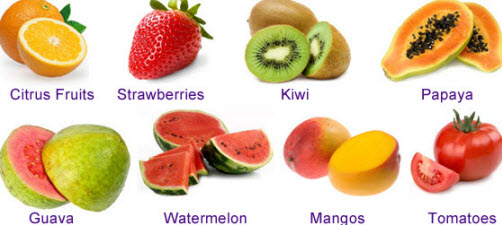 Fruits
Vegetables
Animal sources
VIT C TOXICITY
Ingestion of high doses of vit c might cause diarrhea,and gastro intestinaldisturbances,nausea,vomiting,insomnia,fatique/headache,hot flashes and skin rashes
Erosion of dental enamel
Normal levels 0.6-2.0 mg/dl
The tolerable upper intake of vit c 2000 mg/dl
RDA VIT C
1-8 YEARS    -15-25mg /dl
9-18 years   -45-75 mg/dl
Adult male  -90 mg/dl
Adult female -75 mg/dl